Хайрединова Жанна Руслановна – начальник управления
по развитию малого и среднего бизнеса Липецкой области
Липецкая 
область
Развитие малого и среднего 
предпринимательства 
в муниципальном районе
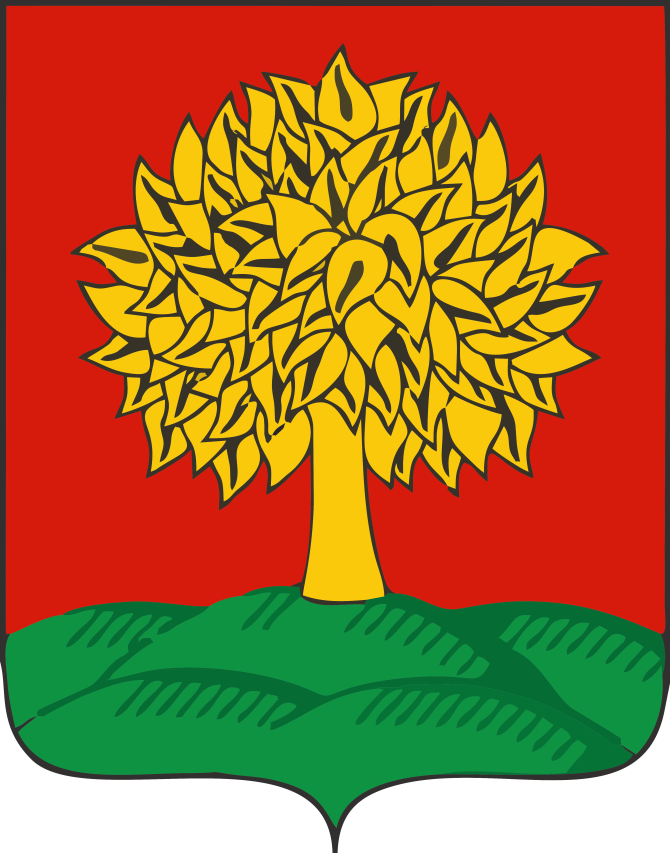 2019 г
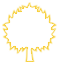 Липецкая 
область
Кем я могу стать?
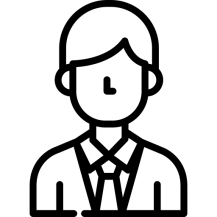 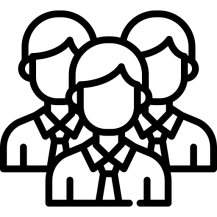 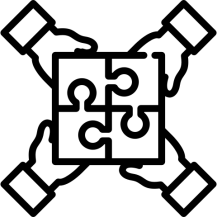 Председатель кооператива
Предприниматель
(Глава КФХ, ИП, ООО)
Наёмный сотрудник,
Член кооператива
Как открыть ИП в 2019 году: пошаговая инструкция
Липецкая 
область
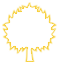 Шаг 1. Выберите способ регистрации ИП:
Шаг 2. Выберите коды деятельности по ОКВЭД
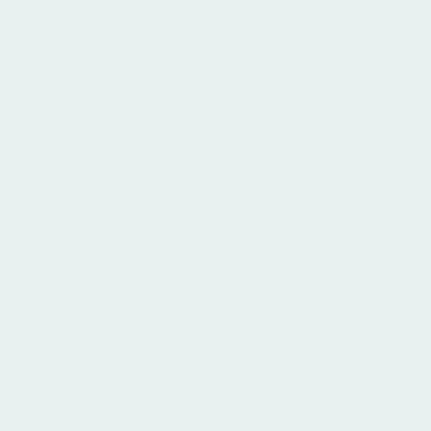 Шаг 3. Заполните заявление по форме Р21001
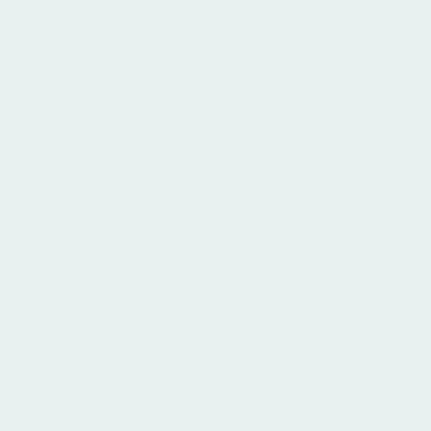 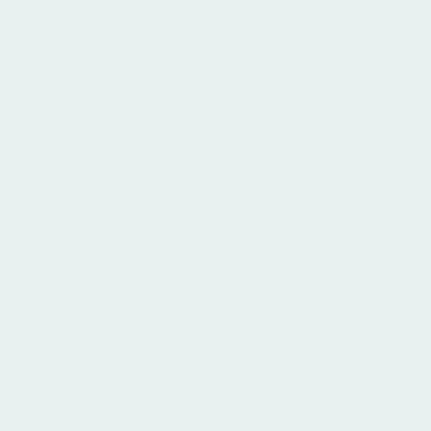 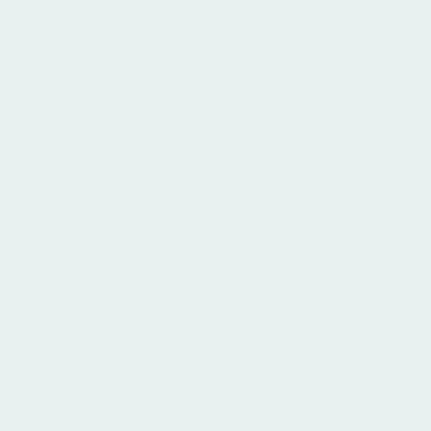 Шаг 4. Оплатите государственную пошлину
Коды предпринимательской деятельности выбирают из специального классификатора ОКВЭД
в налоговой инспекции 
по адресу места жительства.
За регистрацию ИП в размере 800 рублей. 
заполнить бланк квитанции вручную,
 (реквизиты на сайте ФНС)
воспользоваться специальным сервисом ФНС 
по формированию квитанции.
это основной документ, который надо подготовить для регистрации ИП.
зарегистрировать ИП онлайн,
 используя ЭЦП.
один код в качестве основного (вид деятельности, по которому ожидается получение основного дохода), 
несколько дополнительных.
С 2019 не платим госпошлину если:
Регистрация  ИП через сайт ФНС или портал госуслуг (ст. 333.35 НК РФ) 
при наличии усиленной квалифицированной электронной подписи.
воспользоваться услугами центра «Мой Бизнес»
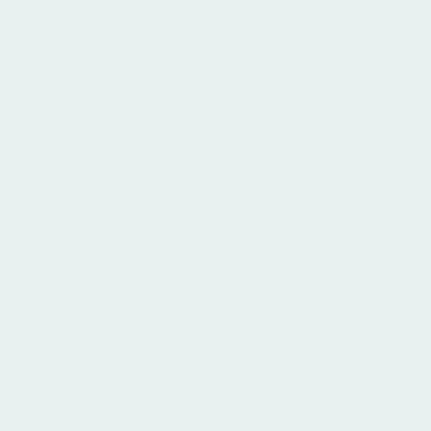 Шаг 5. Выберите систему налогообложения:

УСН
ЕНВД
Патент
Шаг 6. Соберите пакет документов и подайте его в регистрирующий орган:
Шаг 7. После регистрации ИП:
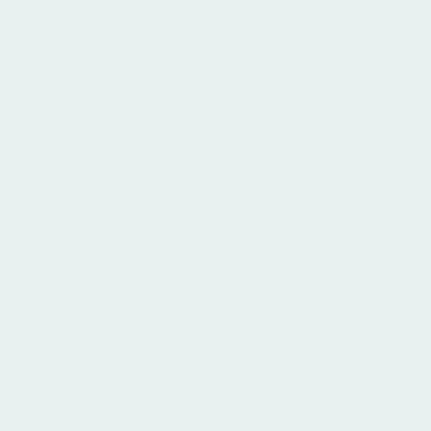 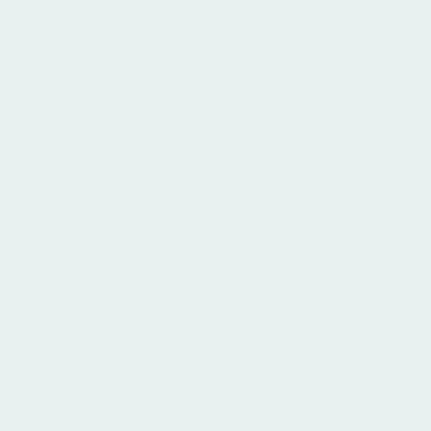 срок для оформления ИП -3 р/д.
заявление на регистрацию ИП по форме Р21001 - 1 экз.;
квитанция об оплате госпошлины - 1 экз.;
копия основного документа, удостоверяющего личность - 1 экз.;
уведомление о переходе на УСН - 2 экз., 
(но некоторые ИФНС требуют 3 экземпляра);
доверенность, если документы подает доверенное лицо.
ИФНС направляет на e-mail заявителя в электронном виде лист записи Единого государственного реестра индивидуальных предпринимателей по форме № Р60009 и свидетельство о постановке на учёт в налоговом органе (ИНН)
Получить бумажные документы можно только по запросу заявителя в ИФНС или МФЦ.
Поздравляем, теперь вы – индивидуальный предприниматель! 
Надеемся, что наша пошаговая инструкция по регистрации ИП в 2019 году Вам помогла!
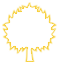 Инструменты для развития бизнеса
Липецкая 
область
Закупки у крупнейших заказчиков
Бизнес-навигатор МСП
Портал  mb48r.ru
предприниматель 48
соц. сети
Информационно-консультационная поддержка. Бизнес – обучение.
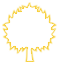 Липецкая 
область
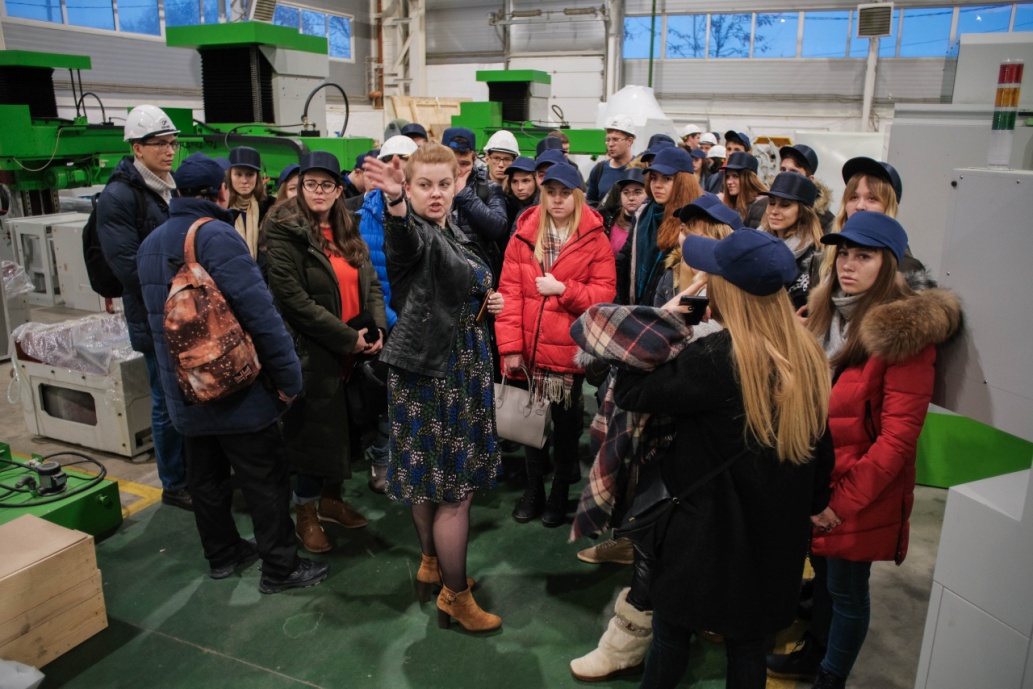 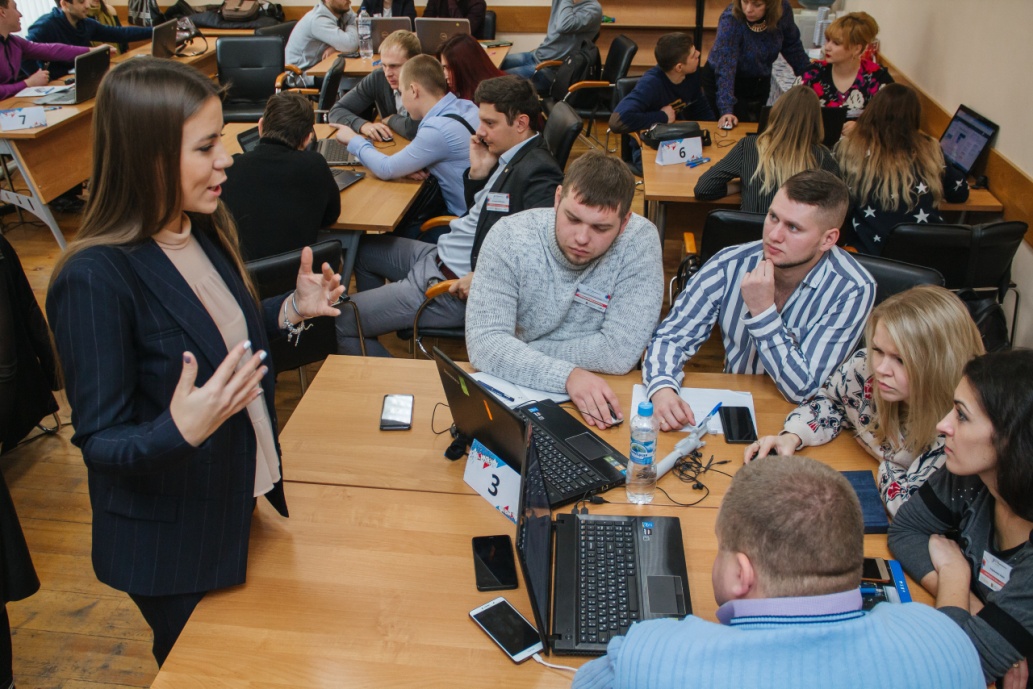 Финансовая поддержка
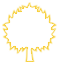 Липецкая 
область
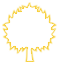 http://mb48r.ru/
Липецкая 
область
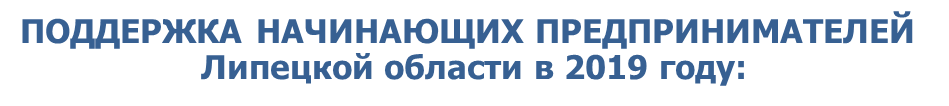 Физические лица от 18 до 30 лет включительно
Безработные граждане
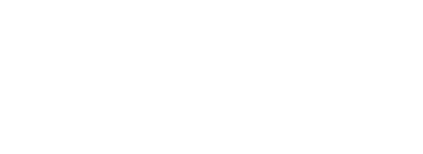 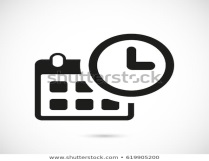 Не более 1 года с момента регистрации
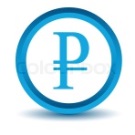 Субсидия 500 тыс. руб.
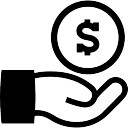 Микрозайм 500 тыс. руб. - 5% годовых
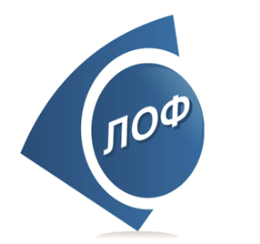 lipfond.ru
Субсидии начинающим предпринимателям
Субсидирование затрат на открытие и развитие собственного дела  до 500 тыс. руб.
Добринский район
Хлевенский район
ООО «СТОУН»
ИП Мишин В.А.
Оказание косметических услуг
Техническое обслуживание и ремонт автотранспорта
Модернизация производства
Субсидирование 50% затрат  нового оборудования для создания, развития или модернизации производства: не более 3-х млн. рублей  на одного получателя поддержки
Измалковский район
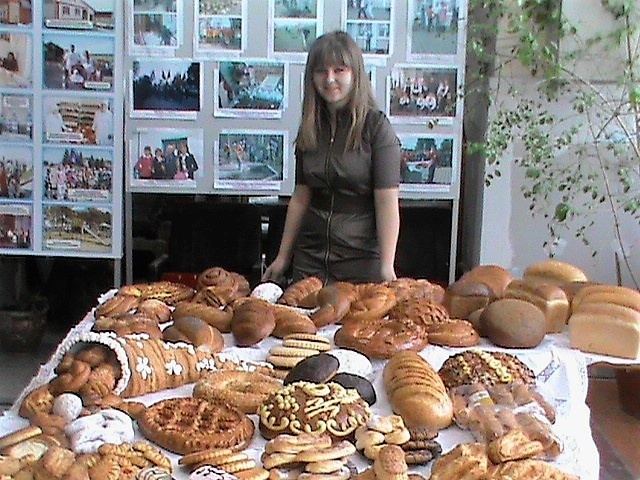 ООО «Измалковский хлеб»
Производство хлебобулочных изделий
ООО «МПК «Измалковский»
Развитие мясного производства
Модернизация производства
Субсидирование 50% затрат  нового оборудования для создания, развития или модернизации производства: не более 3-х млн. рублей  на одного получателя поддержки
Грязинский район
г. Липецк
ООО «Престорусь»
ООО «Оптифлекс»
Экструзионная линия для производства геосинтетических материалов
Устройство перемотки, продольной резки и инспекции полотна для производства этикеток
Субсидирование процентной ставки по банковским кредитам
Субсидирование ключевой ставки ЦБ РФ (7,75%): сумма кредита не более 50 млн. рублей
Г. Липецк
Г. Липецк
Центр глазной хирургии «Окулюс»
ООО «Энерком»
Оборудование для диагностики и хирургического лечения глазных заболеваний
Ковшевой минипогрузчик, электроштабелер Warun для
механизации производства керамических изоляторов для низковольтных и высоковольтных предохранителей
Субсидирование лизинга
Компенсация первого платежа по договору лизинга до 2 млн. руб. (с 2017 года)  на 1 получателя поддержки
 Субсидирование ключевой ставки ЦБ РФ (7,5%)  по договорам лизинга в течение 2-х лет.
Грязинский район
Добровский район
ООО «ЯрСтрой»
Приобретение спецтехники для модернизации производства бетона и жби
ООО «Автотранспортное предприятие «Добровское» 
Обновление автотранспорта для организации маршрутной пригородной перевозки пассажиров
Субсидирование затрат на открытие и развитие детских садов и развивающих центров
Субсидии на компенсацию 85% фактических затрат по приобретению помещения, оборудования, мебели, материалов, инвентаря, обучению персонала: не более 600 тыс. рублей на одного получателя поддержки.
Г. Липецк
Г. Липецк
Открытие частного детского сада-ясли «Мирта»
Открытие детского развивающего центра
 «Выбор гения»
Субсидирование затрат в области физической культуры и спорта
Субсидии на компенсацию 80% фактических затрат по приобретению оборудования, мебели, материалов, инвентаря, обучению персонала: не более 500 тыс. рублей на одного получателя поддержки
г. Липецк
г. Липецк
Развитие сети фитнес клубов "Прайм Фитнес"
Создание сети физкультурно-спортивных клубов
 самбо в Липецкой области
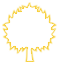 Липецкая 
область
Поддержка народных предприятий
Финансовая поддержка Корпорации МСП
16
поддержка моногорода Лебедянь
17
МОНОГОРОДА.РФ
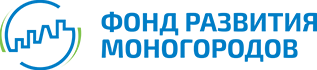 Новые возможности для бизнеса
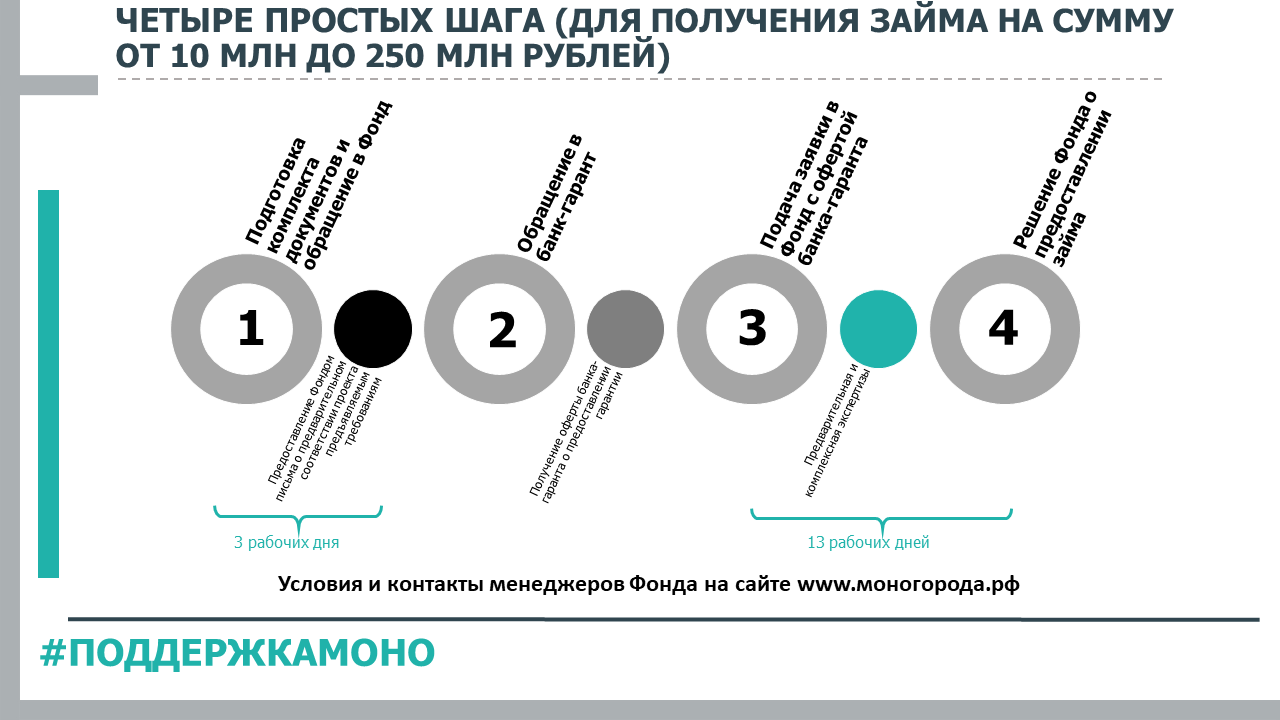 10-250 млн. руб.  = 0 % годовых
ЛЬГОТНЫЕ ЗАЙМЫ
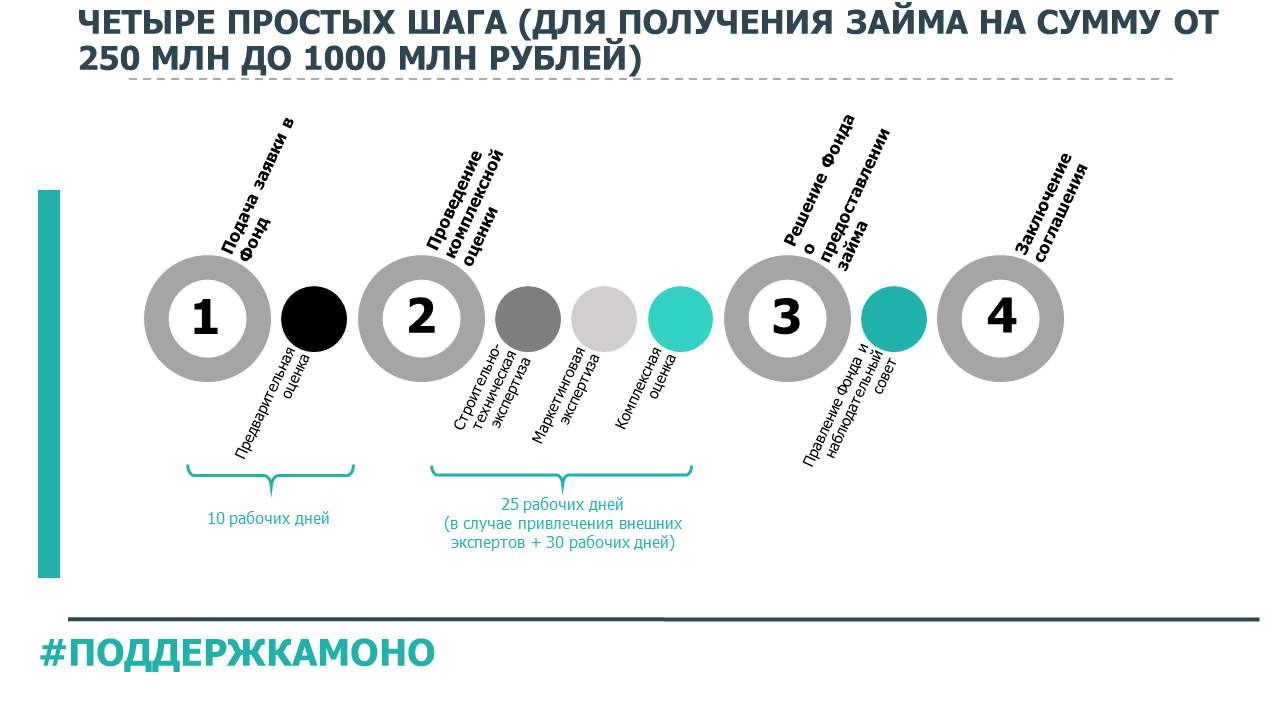 250-1000 млн. руб. = 5 % годовых
http://xn--80afd4affbbat.xn
--p1ai/upload/iblock/7c2/
Monogoroda_v3.mp4
19
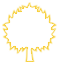 Малый бизнес в Липецкой области
Липецкая 
область
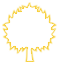 Приоритетные виды деятельности
Липецкая 
область
1
2
Обрабатывающие производства
Общественное питание
3
4
Оказание услуг
Торговая деятельность
Бытовых, медицинских, в системе дошкольного образования, ЖКХ, транспортных, связи, физической культуры и спорта
В сельских населенных пунктах с численностью населения менее 200 человек
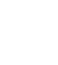 Липецкая 
область
НАШИ КОНТАКТЫ
8(4742) 22-20-30
umb@admlr.lipetsk.ru